GEOS 22060/ GEOS 32060 / ASTR 45900
What makes a planet habitable?
Lecture 8
Tuesday 24 April 2018
Today
Homework 2 is due now 
Graduate students + undergraduates who choose the term paper option: Send term paper topics to kite@uchicago.edu before end Fri 27 for approval. Term papers due in at the start of the final (10:30a-12:30p , Thu 7 June , HGS 180)  
Designation of presenters for Appendix A of Lehmer et al. 2017 and Sections 3 & 4 of  Schlichting & Mukhopadhyay 2018
Homework 3 to be posted 9a tomorrow, due in class Tue 1 May
Office hours after class Thursday
Presentation of Walker et al. 1981 by
    Johanna Holo and Andy Heard
Volatile escape: the diffusion limit & impact-driven atmospheric erosion
Recap of key points from Watson et al. 1981
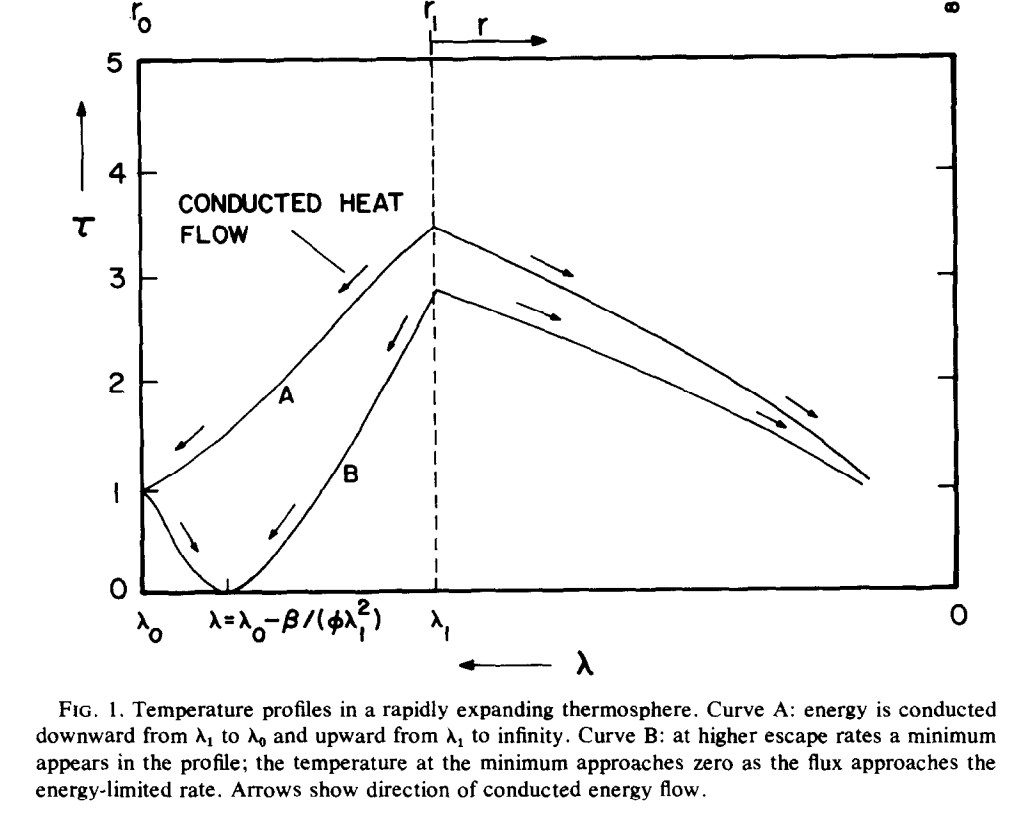 all XUV assumed to be
absorbed at a single level
dimensionless
temperature
sonic
point
PdV work done on ascending
fluid cools the flow
skin temperature
(loosely: 
stratospheric
temperature)
distance down gravity well
Key assumptions in Watson et al. 1981
Collisional at sonic level (bad approxm. for Titan and Pluto)
No convective adjustment
Single-component
H/H2 dominated
Neutral (vs. ionized) outflow
Course outline
Foundations (1-2 weeks)
Earth history
HZ concept, atmospheric science essentials
Post-Hadean Earth system
Principles – how are habitable planets initiated and sustained? (4-5 weeks)
Volatile supply, volatile escape
Runaway greenhouse, moist greenhouse – Thu 26 April & Tue 1 May
Long-term climate evolution – Thu 3 May & Tue 8 May
Specifics (2.5 weeks)
Hyperthermals on Earth – Thu 10 May & Tue 15 May 
Early Mars – Thu 17 May
Oceans within ice-covered moons – Thu 24 May
Exoplanetary systems e.g. TRAPPIST-1 system – Tue 29 May
TODAY
Earth science
planetary science
Atmospheric escape – key unifying concepts
Energy sources for atmospheric escape
Thermal, individual-photons, solar wind, impacts
Bottlenecks for atmospheric escape
Energy supply, exobase, homopause, condensation in atmosphere, condensation at surface
Escape parameter, exobase, Jeans escape
The role of the sonic point in hydrodynamic escape
Energy sources for atmospheric escape
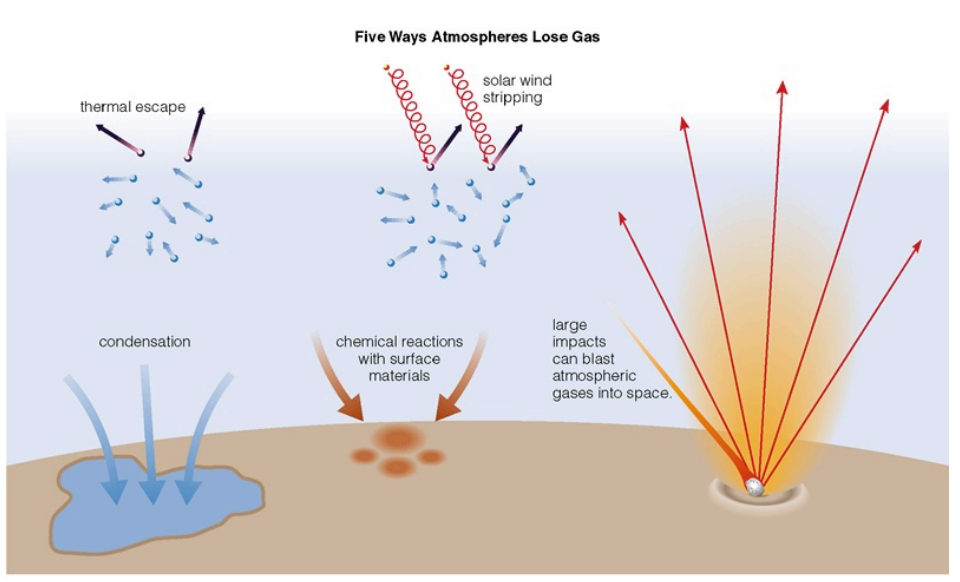 Today
not covered
in this course
today
also: lag formation
via James Wray
Bottlenecks for atmospheric escape
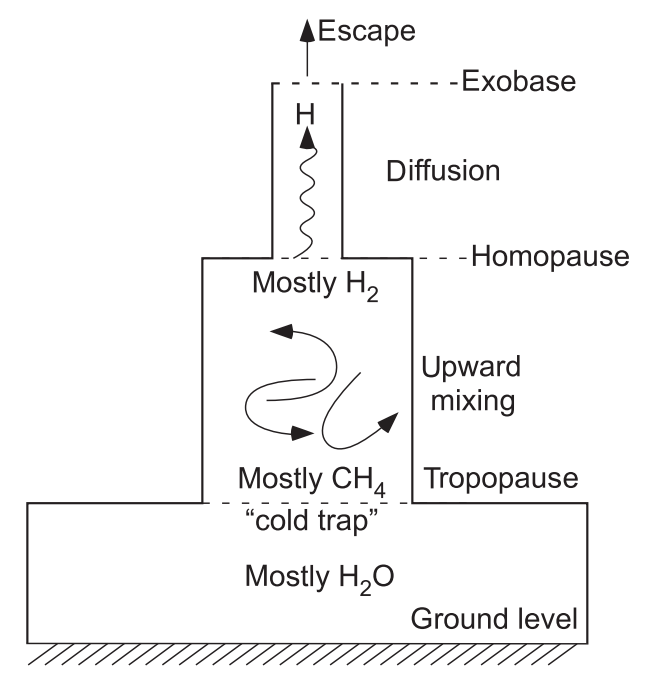 Today
carriers of H
in Earth’s 
atmosphere
for minor constituent:
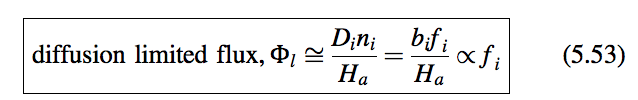 Lecture 8 topics
Energy-limit: XUV driven escape more-likely-than-not sculpts the exoplanet radius-period distribution (‘photo-evaporation valley’)
Diffusion limit: what regulates H loss from Venus, Earth and Mars today
Impact erosion – giant impacts and planetesimal impacts
Lecture 8 topics
Energy-limit: XUV driven escape more-likely-than-not sculpts the exoplanet radius-period distribution (‘photo-evaporation valley’)
Diffusion limit: what regulates H loss from Venus, Earth and Mars today
Impact erosion – giant impacts and planetesimal impacts
The Galaxy has many H2-absent Super-Earths and many >~1 wt% H2 mini-Neptunes: not much in between
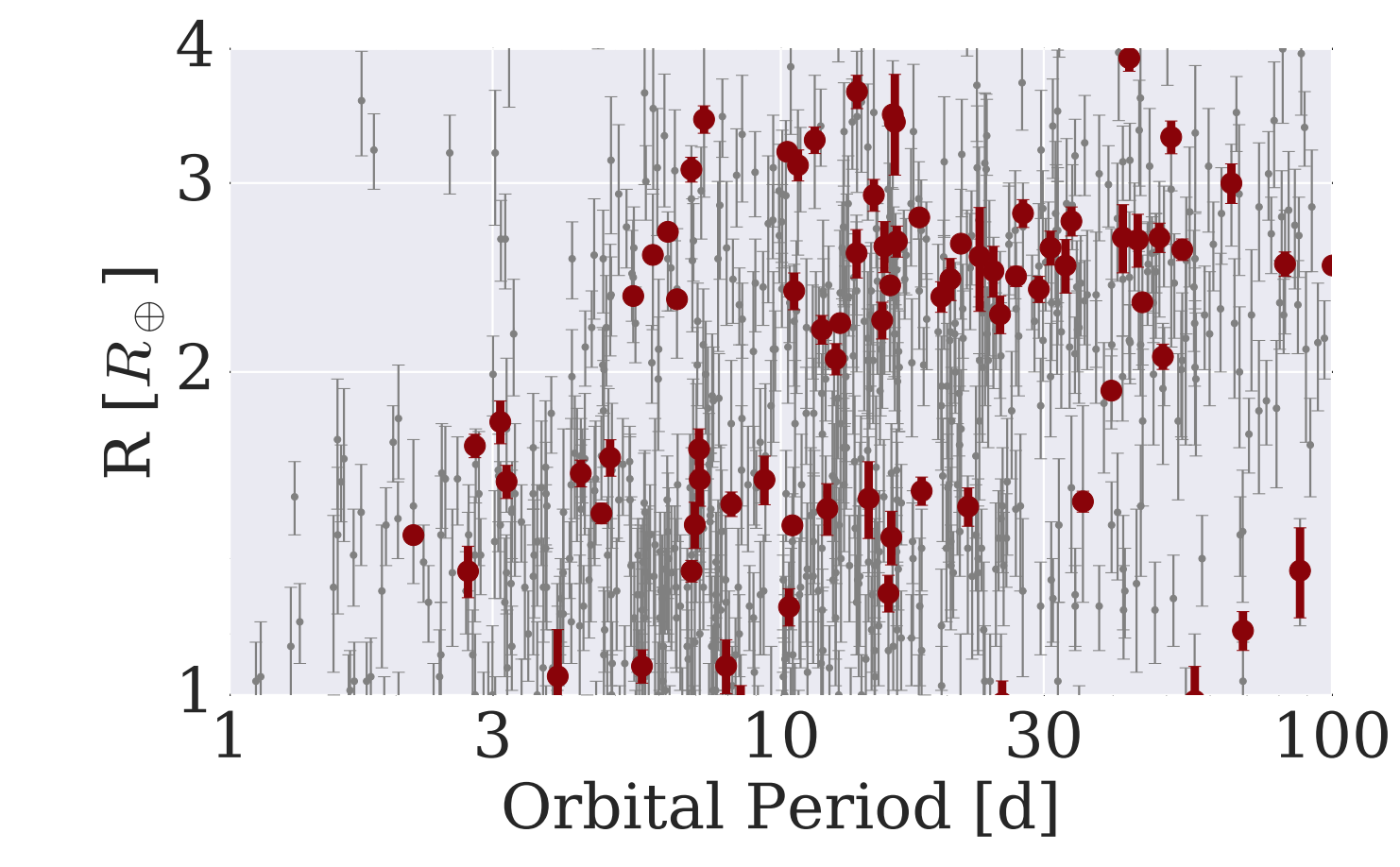 mostly not rocky
based on density data
(L. Rogers ApJ 2015)
harder to detect
< 1.6 R_Earth
planets
>1.6 R_Earth
planets
van Eylen et al. arXiv 2017
This gap in the radius distribution can be understood as a photo-evaporation valley driven by hydrodynamic escape of hydrogen
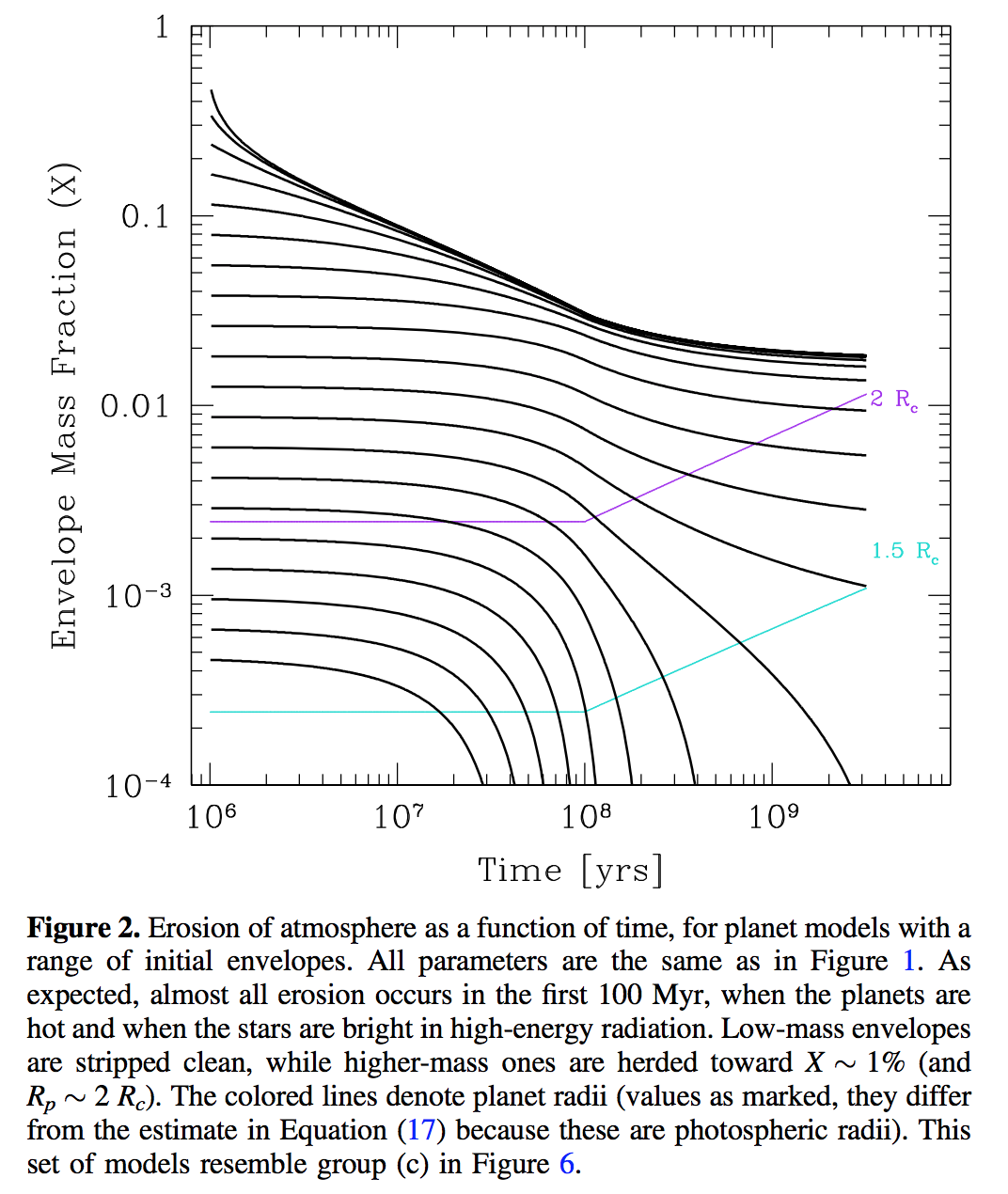 Owen & Wu ApJ 2017
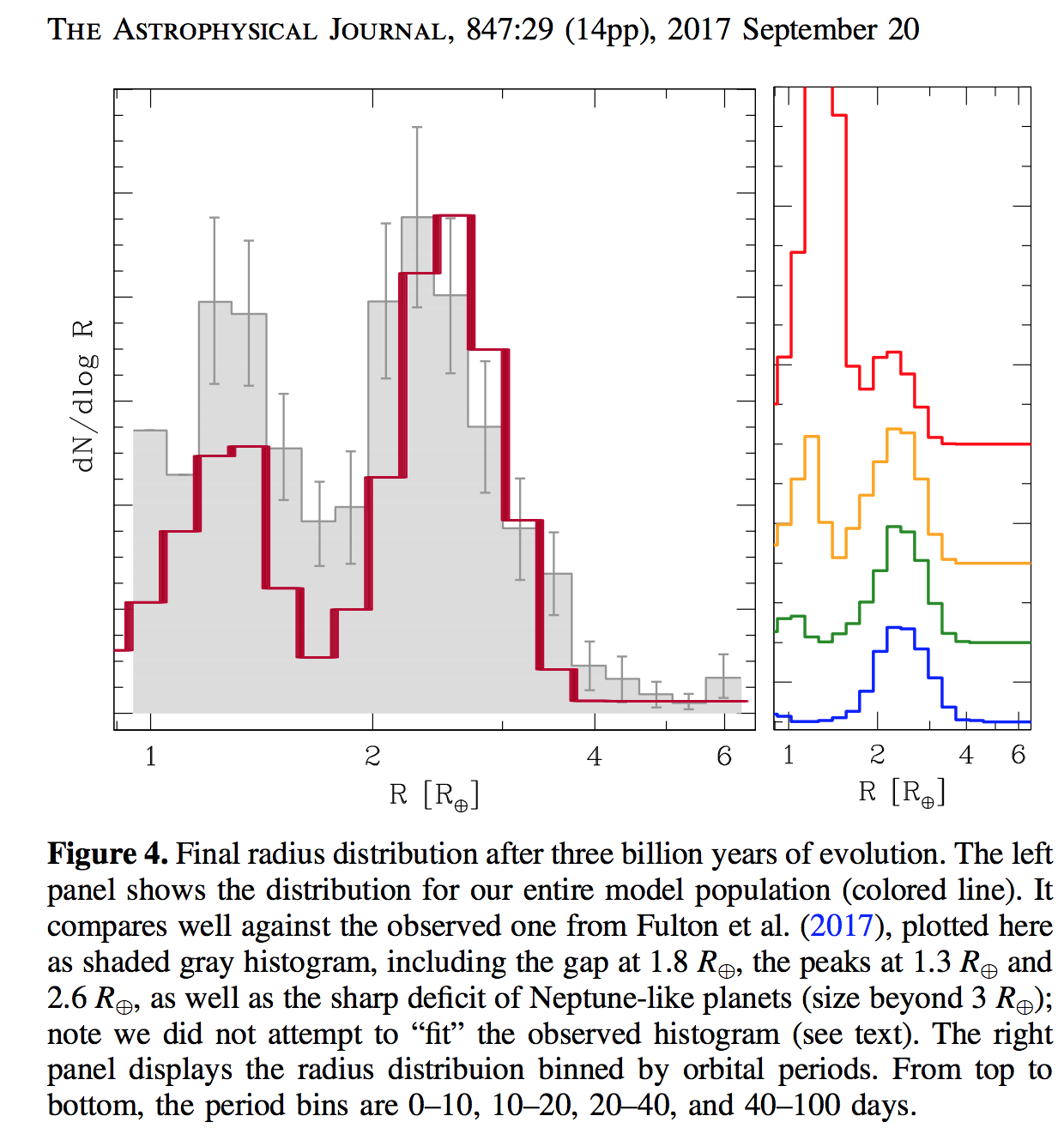 This gap in the radius distribution can be understood as a photo-evaporation valley driven by hydrodynamic escape of hydrogen
Owen & Wu ApJ 2017
UV-driven atmospheric escape is predicted to lead to a bimodal distribution of water abundance
 in the habitable zone
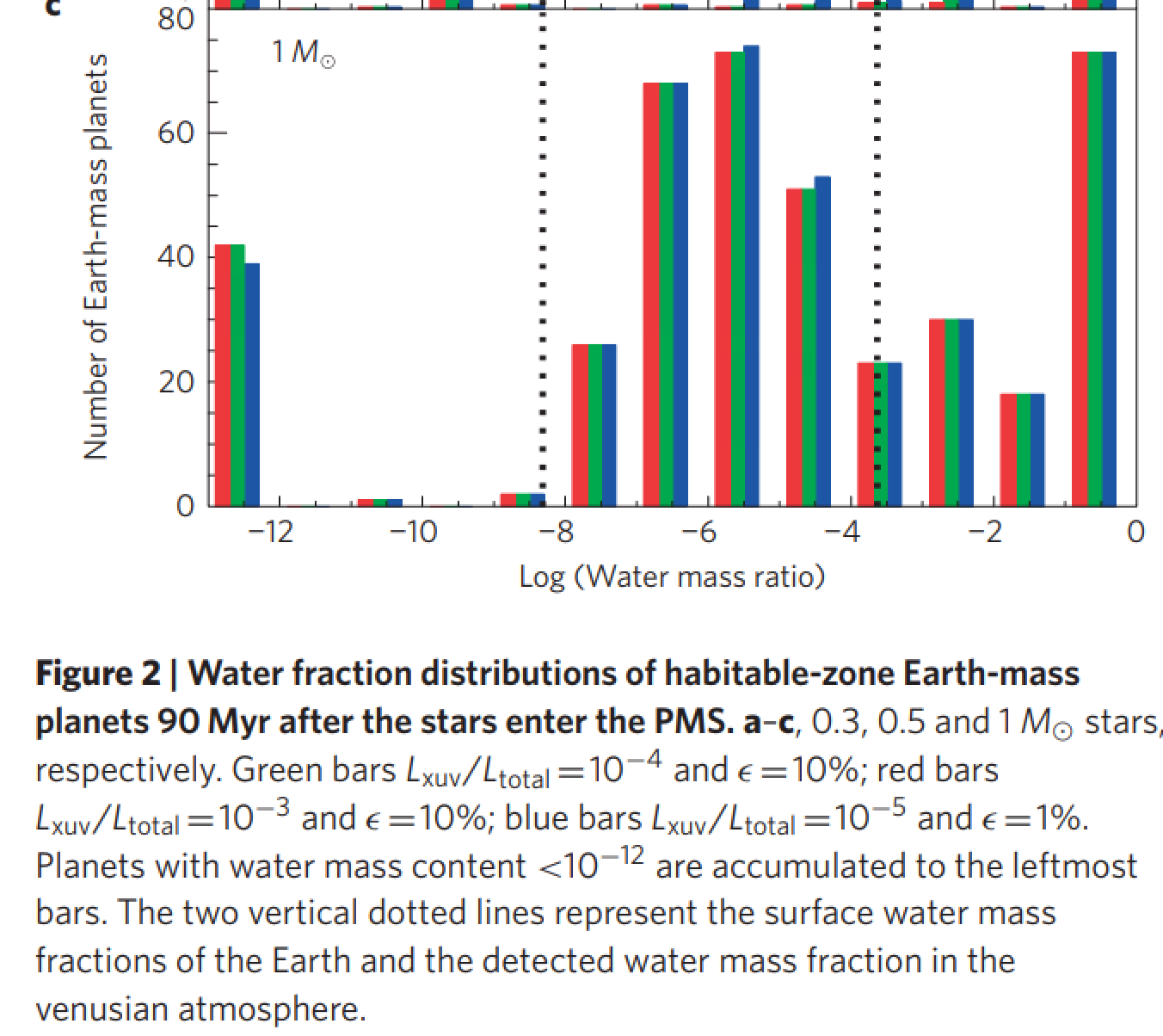 Tian & Ida Nature Geoscience 2015
Lecture 8 topics
Energy-limit: XUV driven escape more-likely-than-not sculpts the exoplanet radius-period distribution (‘photo-evaporation valley’)
Diffusion limit: what regulates H loss from Venus, Earth and Mars today
Impact erosion – giant impacts and planetesimal impacts
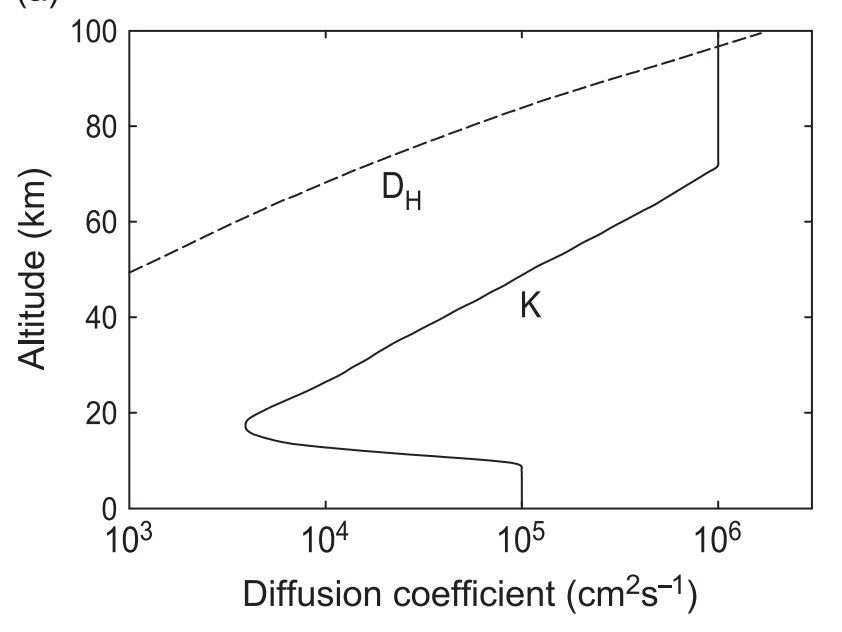 Diffusion-limited escape
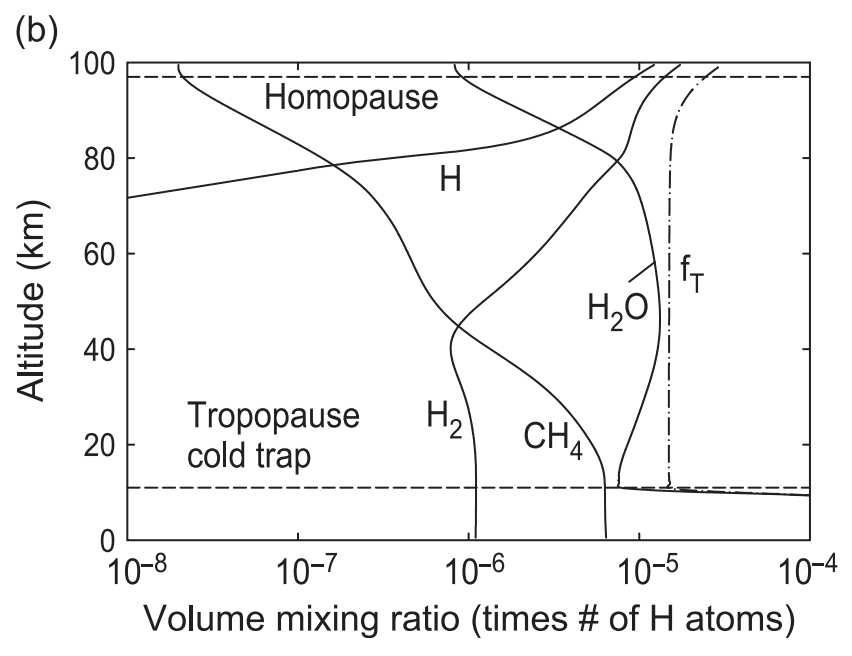 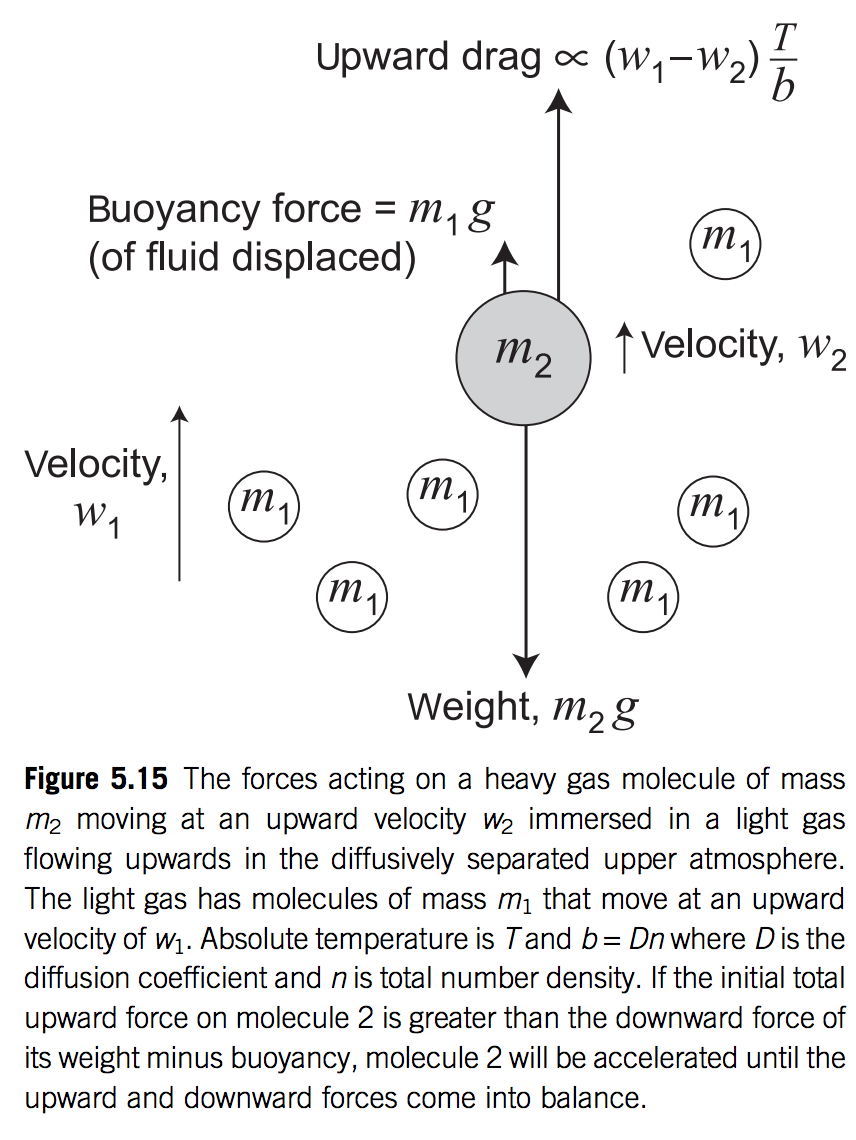 Lecture 8 topics
Energy-limit: XUV driven escape more-likely-than-not sculpts the exoplanet radius-period distribution (‘photo-evaporation valley’)
Diffusion limit: what regulates H loss from Venus, Earth and Mars today
Impact erosion – giant impacts and planetesimal impacts
History of impact research
Melosh, Ahrens
Canup
Stewart, Leinhardt
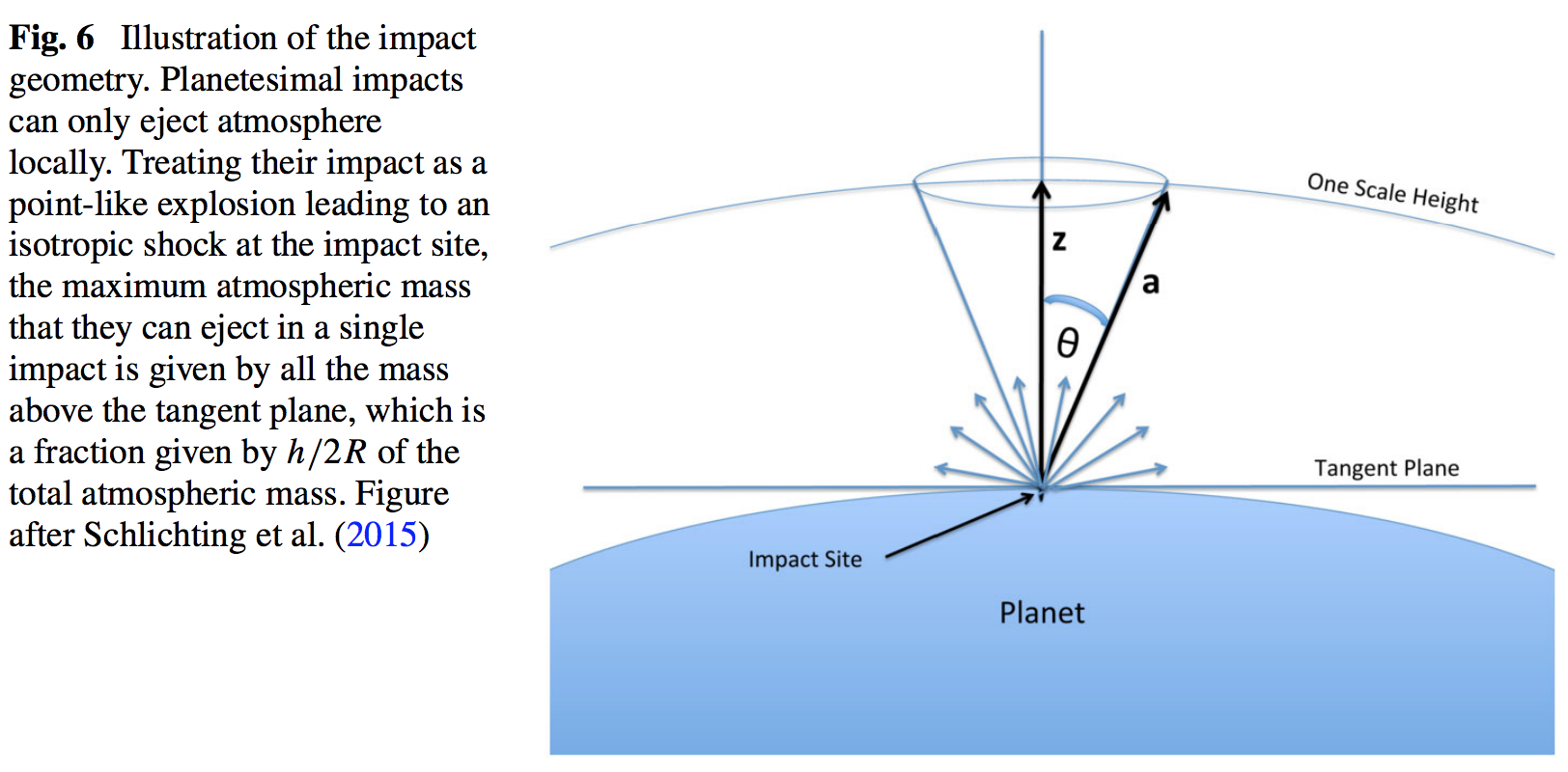 Formation of Earth-sized planets involves giant (oligarchic) impacts.
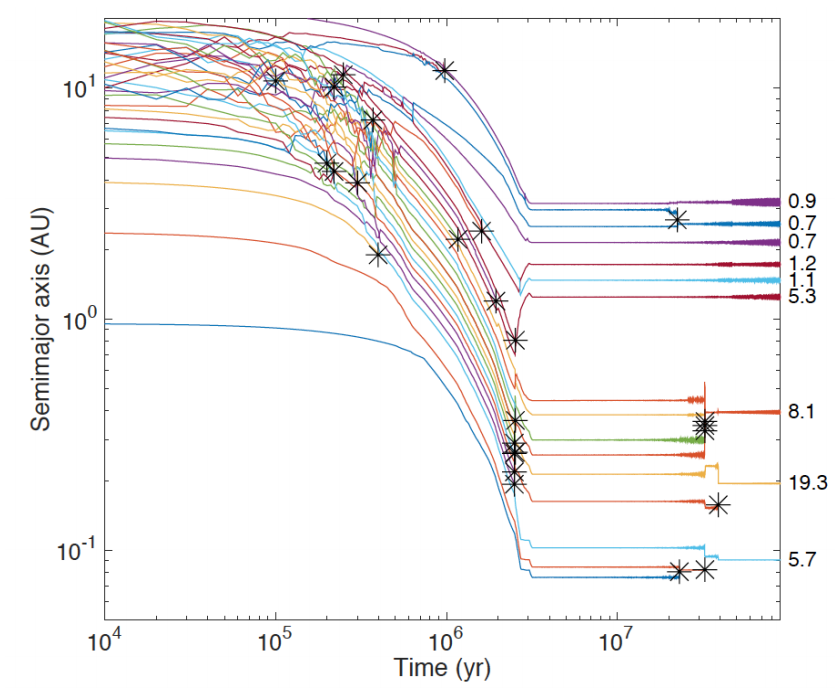 Masses of resulting 
planets (Earths)
* = giant impacts
The output 
underlying this plot
was generated by
C. Cossou.
The Moon-forming
impact was not
the last big impact
on Earth, but it was
the last time that 
Earth hit another 
planet.
Simulation intended to
reproduce “typical”
Kepler system of short-period,
tightly-packed inner planets
The atmosphere-loss escape efficiency of giant impacts is set by the ground-motion speed
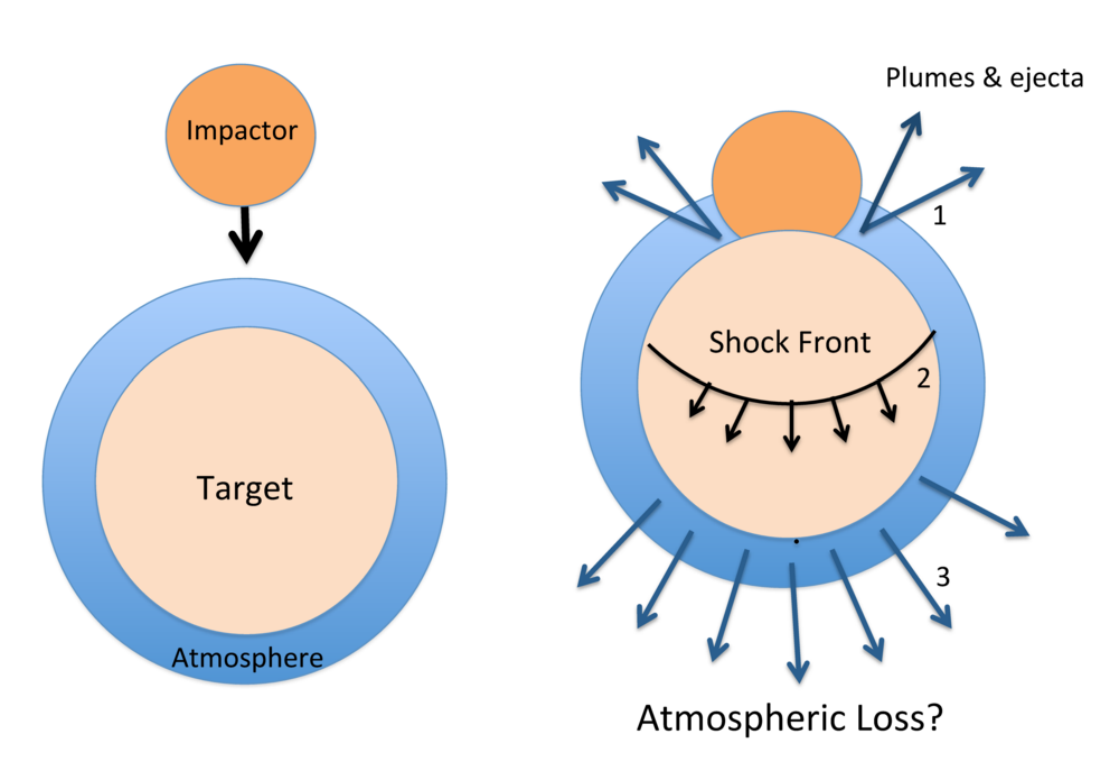 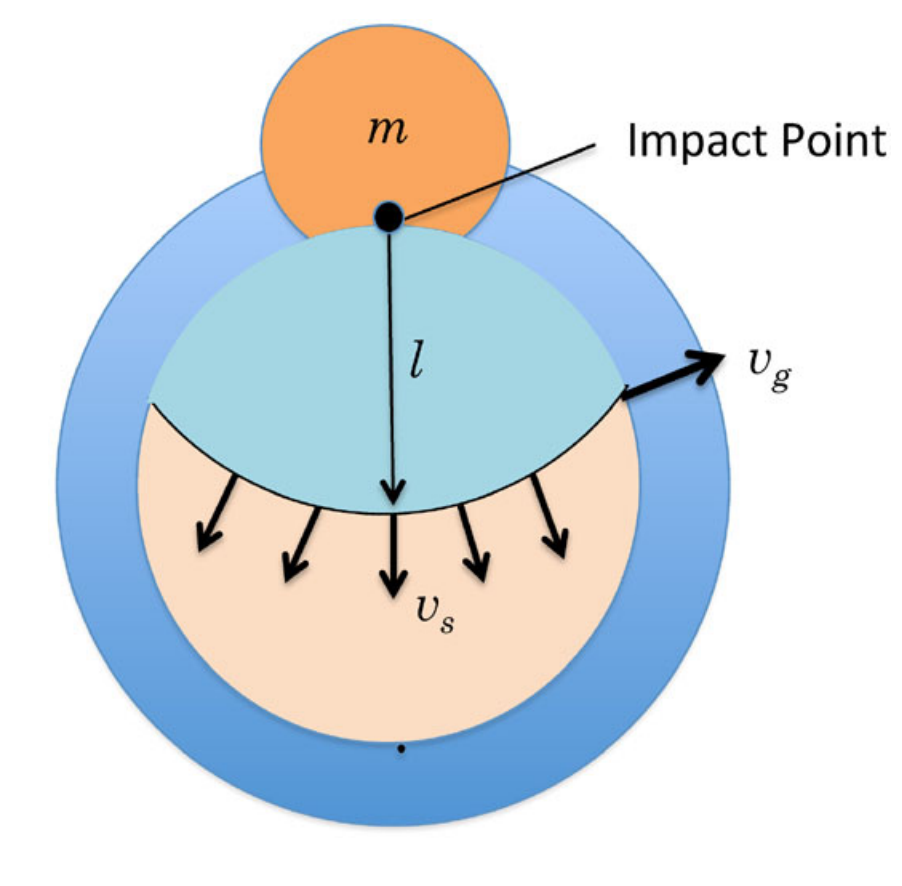 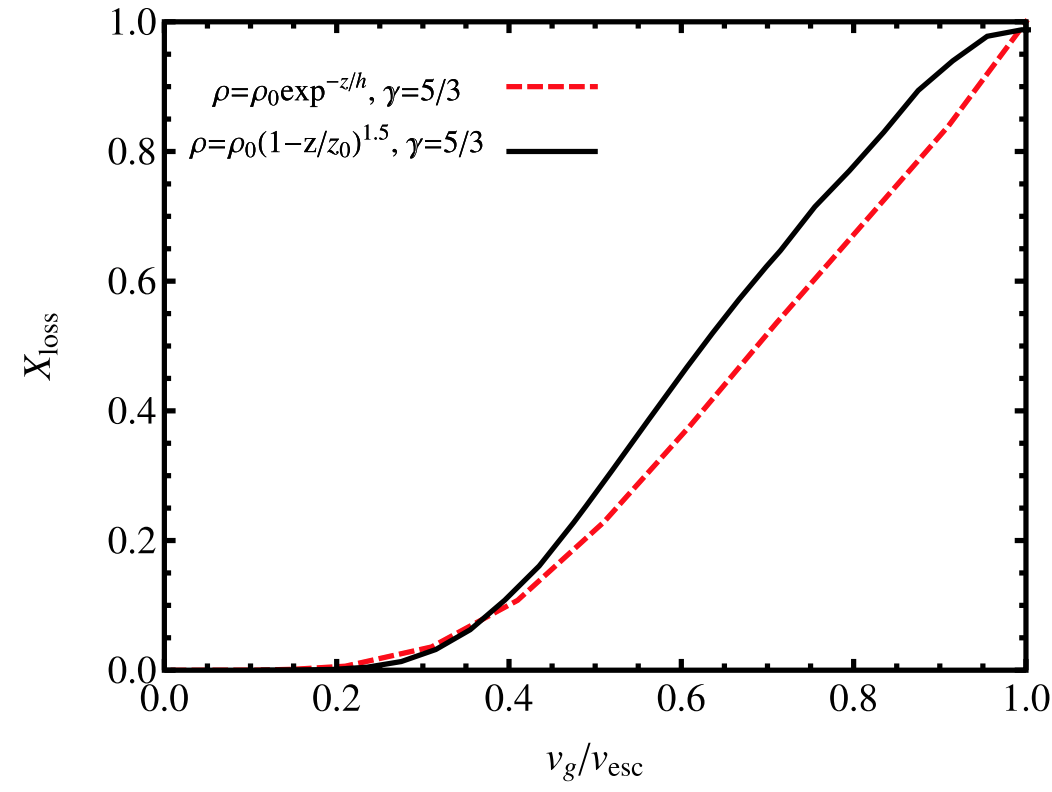 Schlichting & Mukhopadhay 2018
Impacts by small asteroids/comets efficiently eject ~1 bar atmospheres
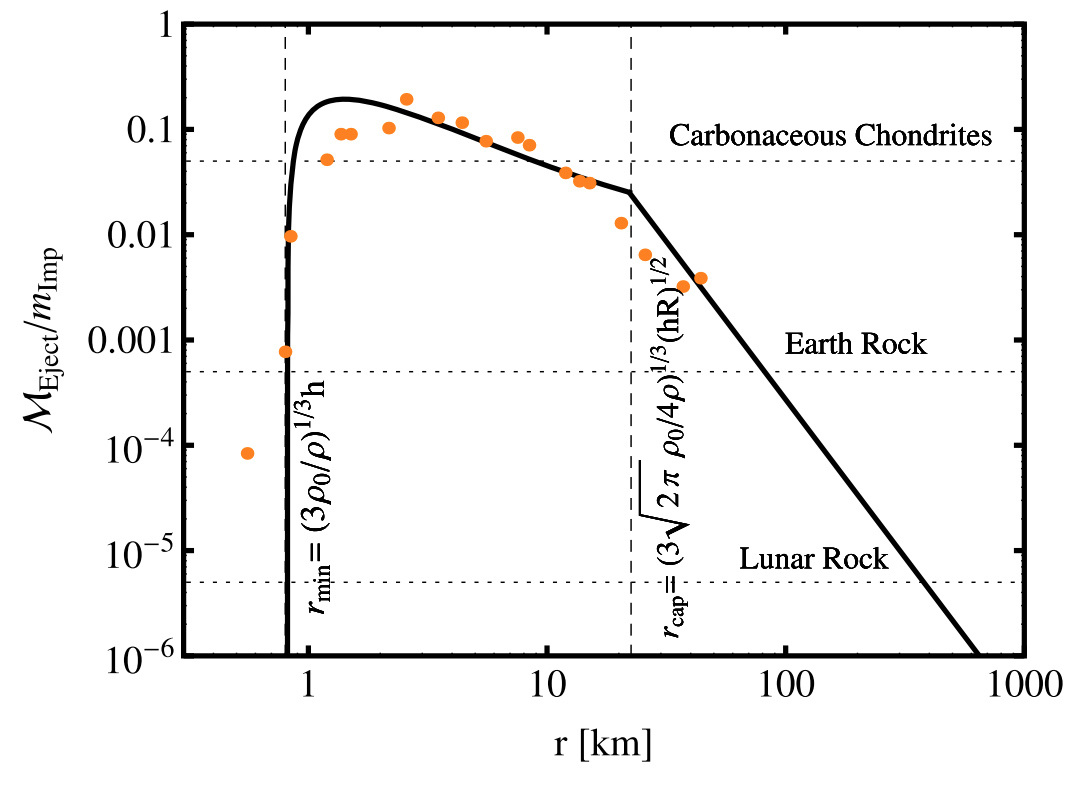 The peak would move to larger
r if the initial atmospheric
pressure were greater
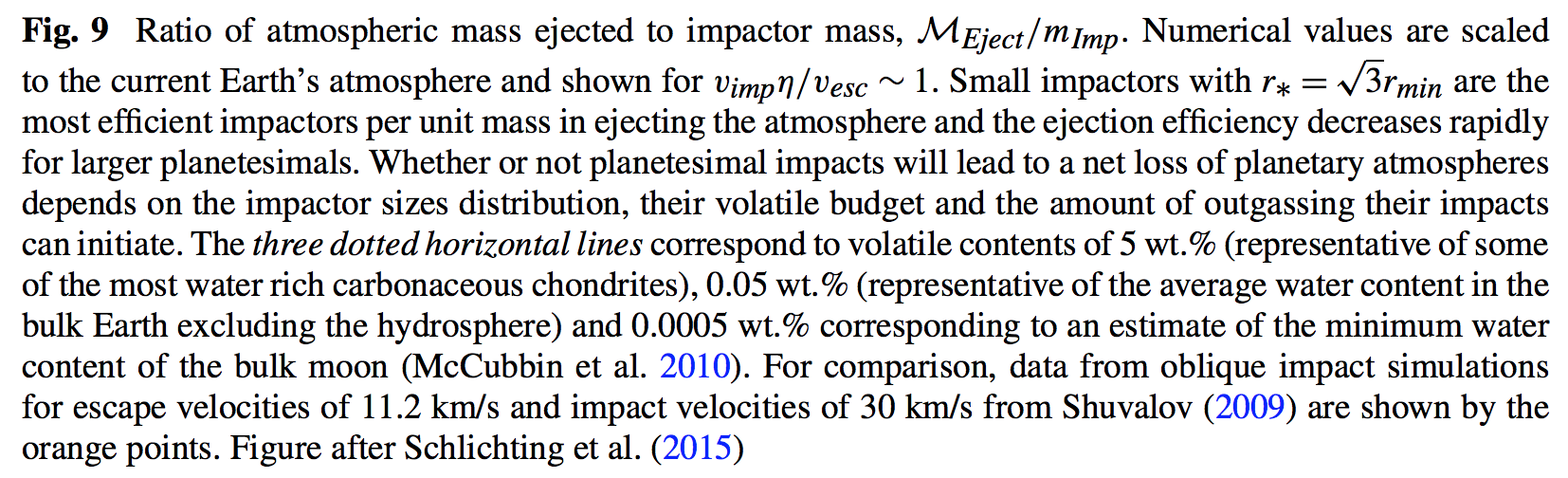 Ocean removal by giant impacts? (Ocean vaporization != ocean removal)
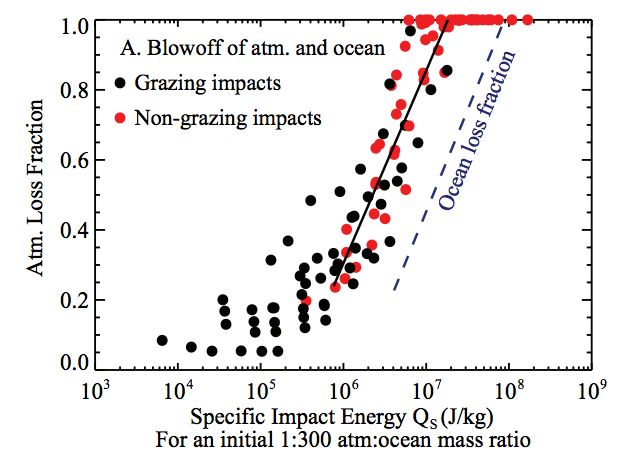 Simulations suggest that the Moon-
forming impact was marginally able
to remove any pre-existing Earth
ocean
Qs ~ ve2 for oligarchic impact
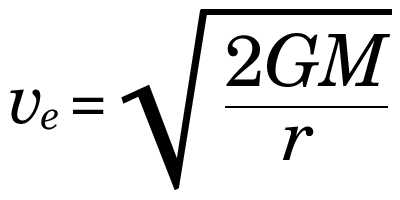 escape velocity
Stewart et al. LPSC 2014
There have also been major recent developments in our understanding of Moon formation,
the Moon’s orbital evolution, and Moon-induced tidal heating, but orbital/tidal effects are 
not part of this course.
Total impactor mass needed to eject the atmosphere as a function of impactor radius
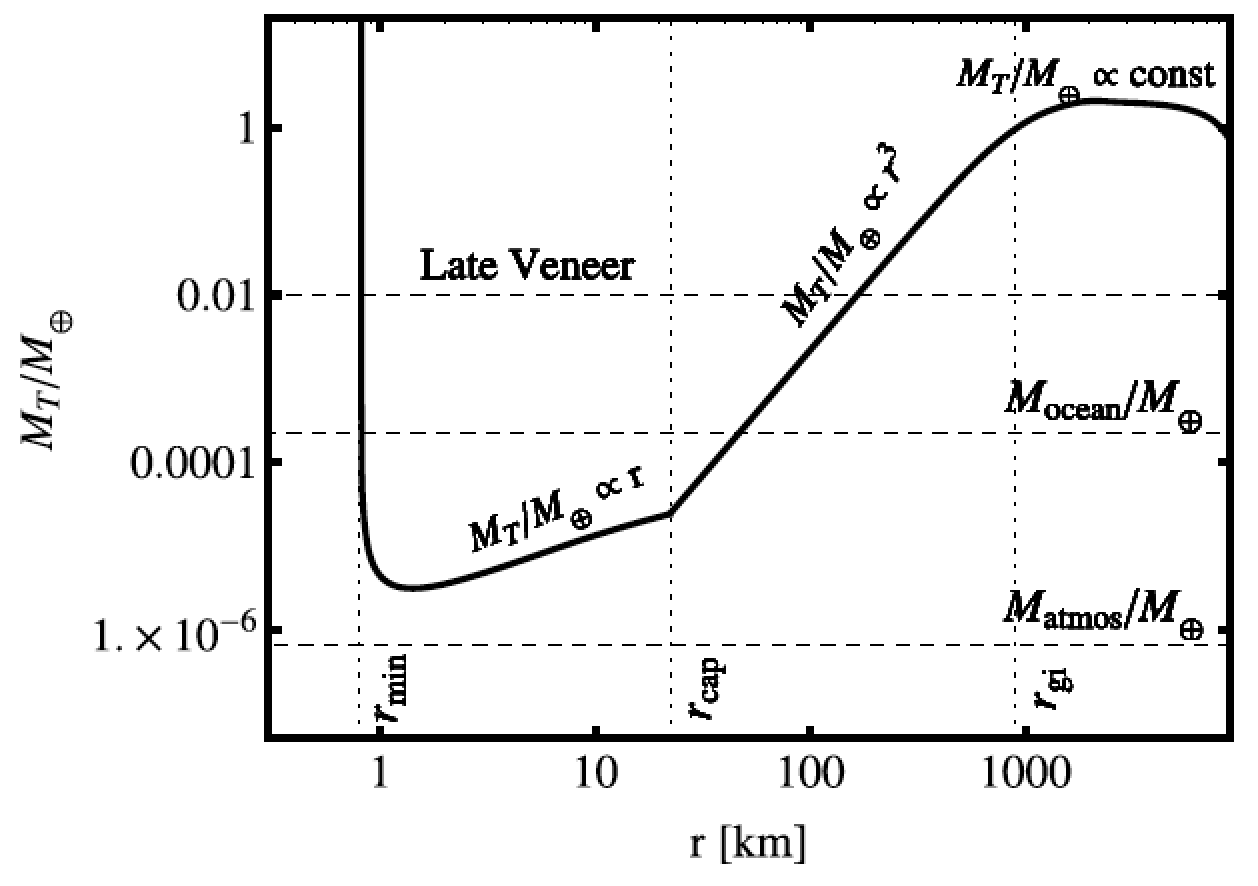 Schlichting & Mukhopadhay 2018
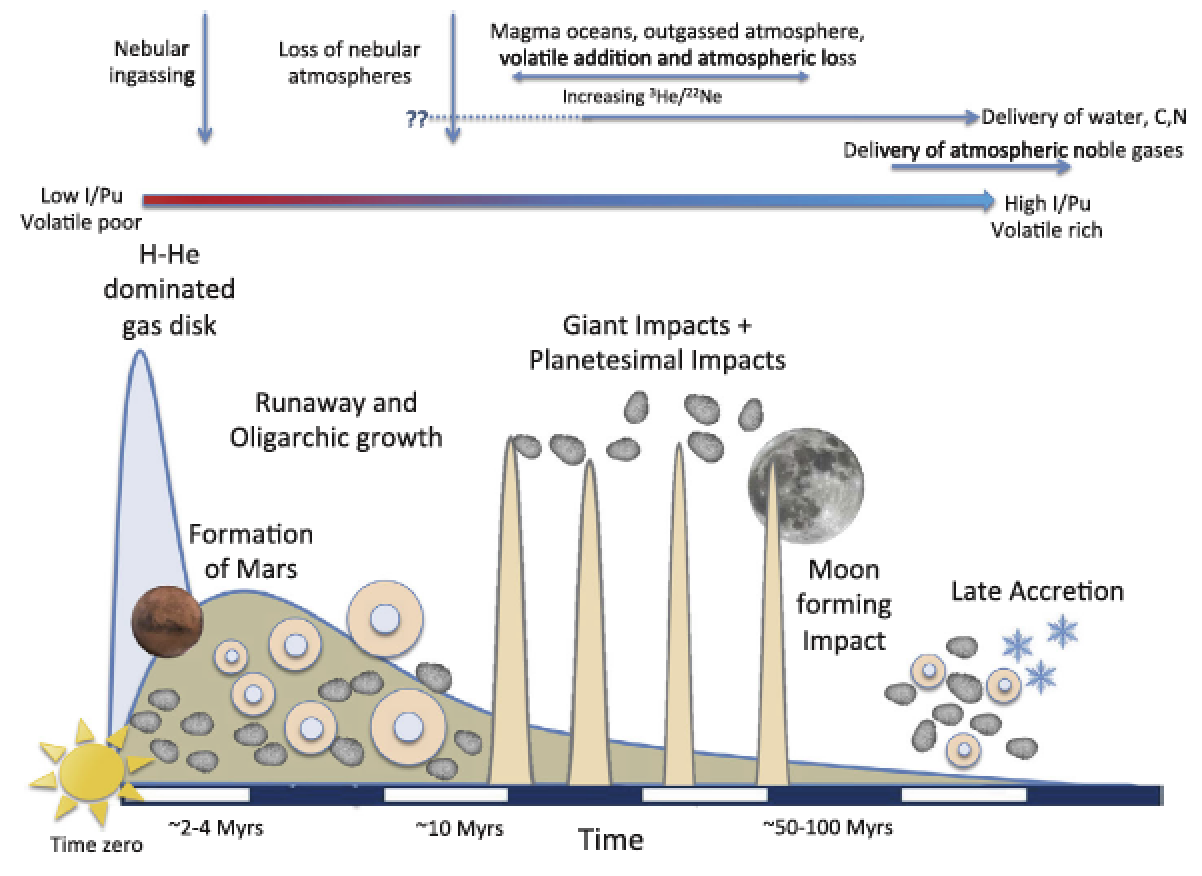 EARTH-SPECIFIC
Schlichting & Mukhopadhay 2018
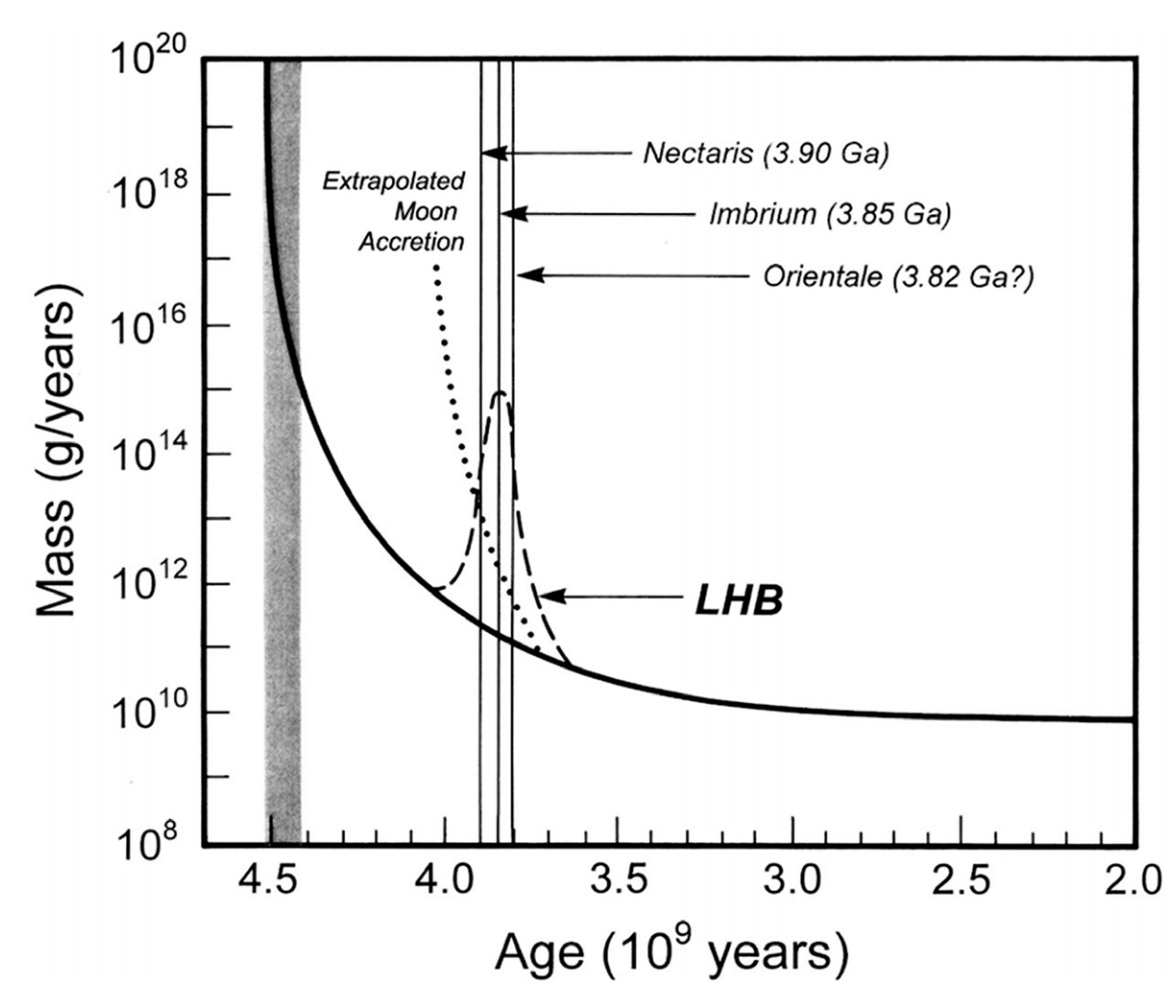 Catling & Kasting ch. 6 (Fig. 6.18)
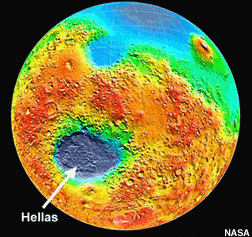 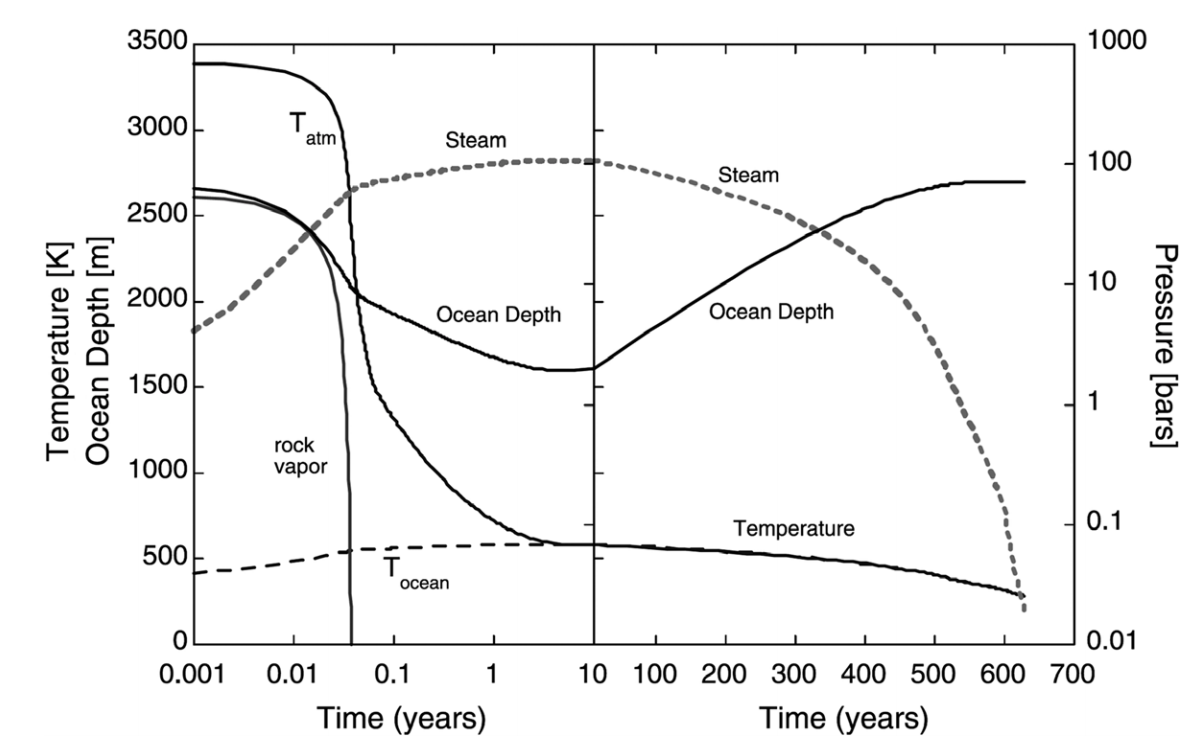 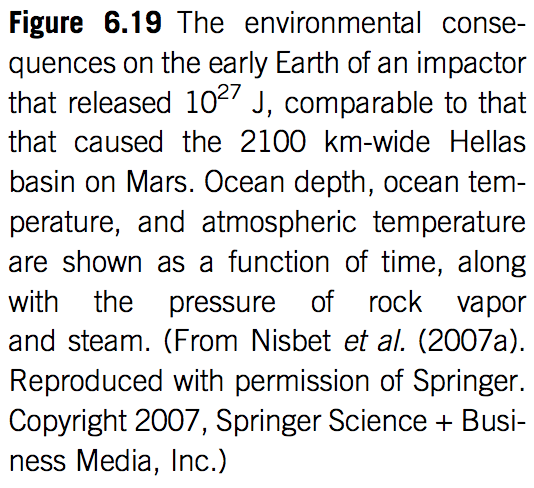 Backup/additional slides